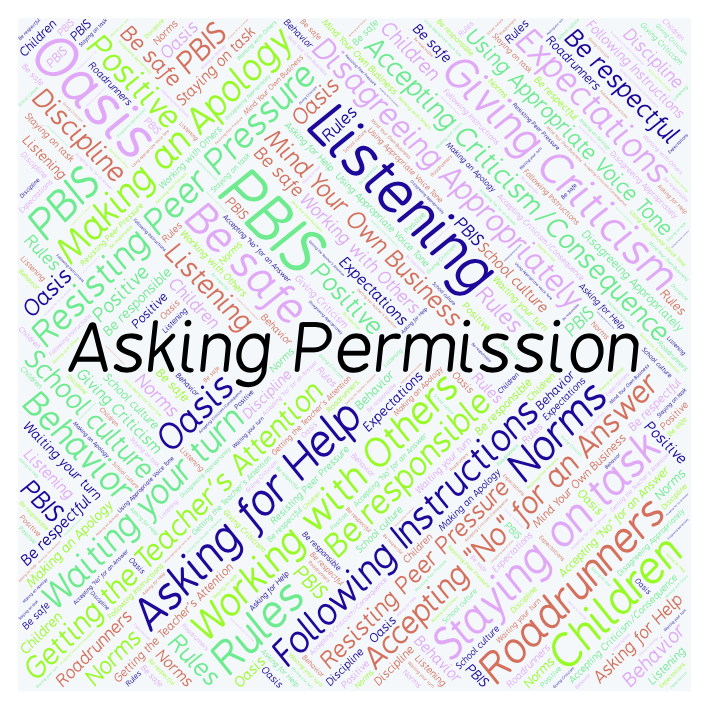 PBIS Social Skills
Day 4
Asking Permission
Remember, this week we are talking about Asking Permission.
Let’s review the four steps.
Asking Permission
Step 1: Look at the person.
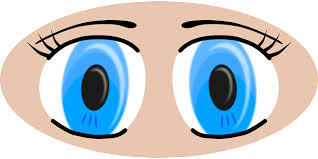 Asking Permission
Step 2: Use a calm and pleasant voice.
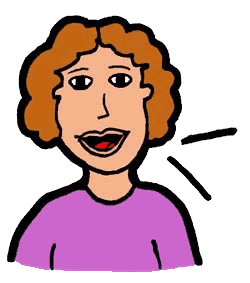 Asking Permission
Step 3: Say “May I…”
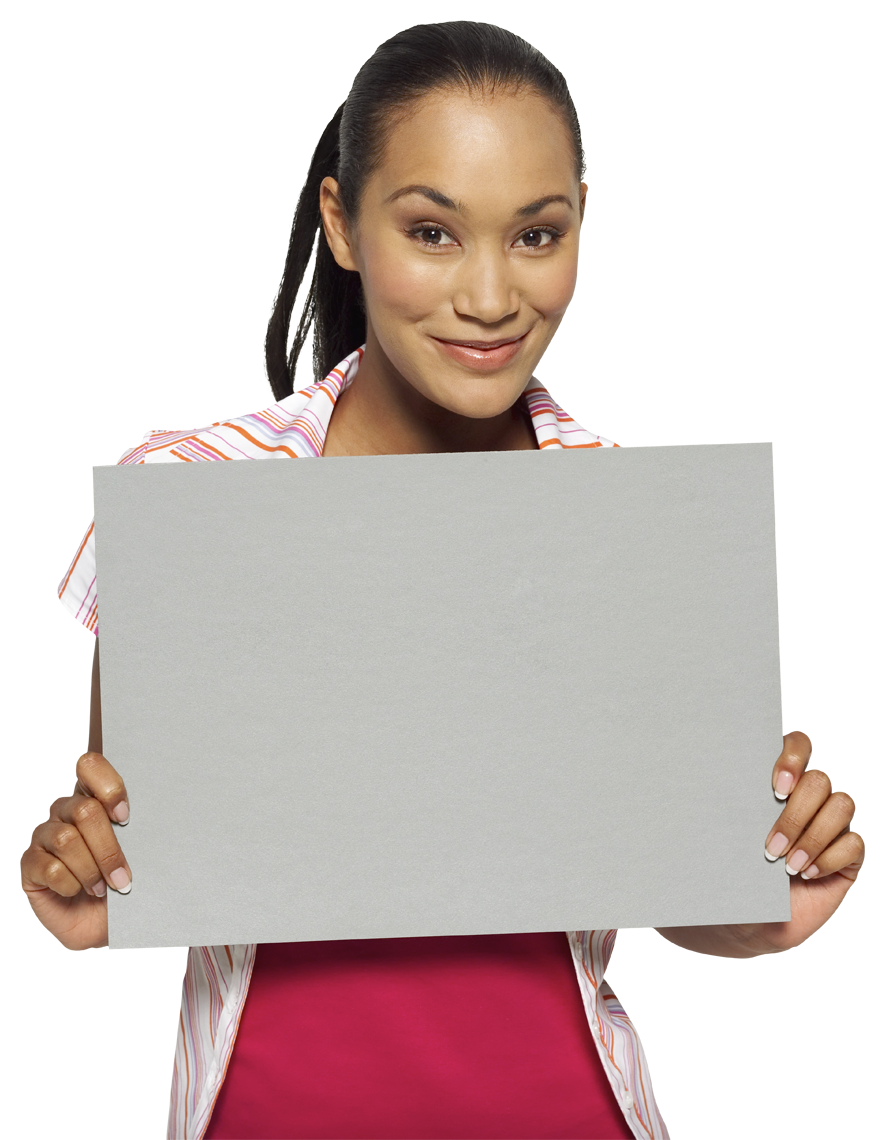 May I…?
Asking Permission
Step 4: Accept the answer calmly.
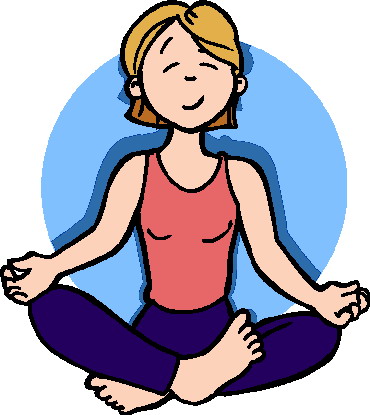 Asking Permission
When you Ask Permission in this way, people are more likely to give you the answer you want.
Okay, today we are going to talk more about the third and fourth steps.
Step 3 is “Say, ‘May I…’.”
Asking Permission
What is the correct way to start your questions?  What other words could you add to make your question polite and respectful?
Turn to your elbow partner and practice step 3 by asking permission to play basketball with them at recess.
Asking Permission
What do you think would happen if you didn’t ask permission politely?
Turn to your elbow partner and demonstrate a non-example of this step while asking permission to sit next to them in the cafeteria at lunch.
Asking Permission
Step 4 is “Accept the answer calmly.”
Why is it important to accept the answer calmly, even if it’s not the answer that we want?
Turn to your elbow partner and practice step 4 by asking permission to go to the restroom.
Asking Permission
What do you think would happen if you did not remain calm when you received your answer?
Turn to your elbow partner and demonstrate a non-example of this step while asking permission to go to the library.
Remember, we might not always get the answer we want, but we are more likely to get the answer we want when we use the four steps for asking permission.
Asking Permission
Log in to Edmodo and navigate to the “PBIS Social Skills” group.  If you haven’t already joined, the code is w483zg.
Find the “Asking Permission Discussion Prompt” and respond in writing by clicking on the Reply button.
Asking Permission
Project for the Week
Work with your table group to write a fictional narrative about a character who must ask permission for something.  Consider creating your narrative using the Story Creator app.
Be sure to include: 
a story with a beginning, middle, and end, and at least two characters who interact. 
The four steps you learned for Asking Permission.
Read the story to your class.